История  развития ОАО «Каменская      бумажно-картонная  фабрика»
Кувшинов М.Г.
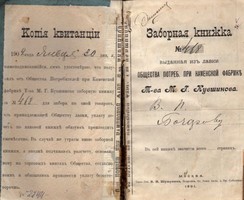 Имея солидный капитал и неистощимую энергию, новый владелец стал расширять фабрику, оснастив производство невиданными для 70-х годов 19 века технологическими новшествами: установил 6 паровых машин, новейшее бумагоделательное оборудование, закупленное в Германии и Англии, наладил выработку бумаги высших сортов, построил первый в России завод сульфитной целлюлозы, древесно-массный завод, а также первые производственные очистные сооружения. Благодаря произведенной крупномасштабной модернизации увеличился объем и расширился ассортимент выпускаемой продукции. Каменская фабрика стала одним из передовых предприятий своего времени и монополистом в области производства бумаги в Тверской губернии.
Линовальная машина
Внутренность роля
Абразивный станок
Варочные котлы
Гебелевский станок
Тряпковарочный котёл
самочерпалка
Рулоны бумаги
В этом особенно преуспело младшее поколение Кувшиновых: Сергей Михайлович, а после его трагической гибели в 1894 году во время кораблекрушения – его сестра Юлия Михайловна Кувшинова. Эта незаурядная женщина управляла Каменской фабрикой 24 года, вписав свою особую страницу в развитие и созидание фабрики и поселка бумажников.
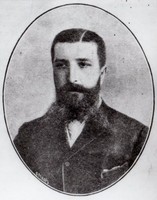 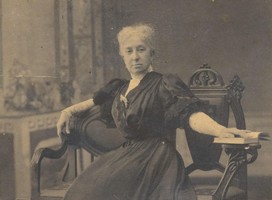 Бумагоделательная машина
Нижняя фабрика
4.Современное производство бумаги , картона и гофрокартона на предприятии.
Здание управления БКФ
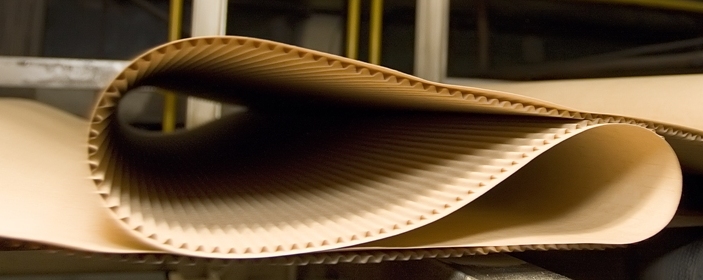 Лист гофрокартона
Линия по производству гофрированного картона « BHS Corrugated» (Германия)Позволяет вырабатывать до 150 млн.кв.м. гофрокартона в год. Гофрокартон вырабатывается, в основном, из собственных макулатурных лайнеров, а также с использованием целлюлозных слоев производства крупнейших предприятий ЦБП
Гофроагрегат
5 перерабатывающих линий по производству упаковки из гофрированного картона:
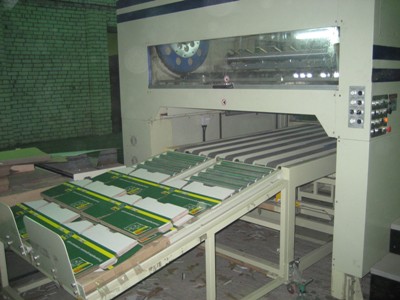 Слоттер
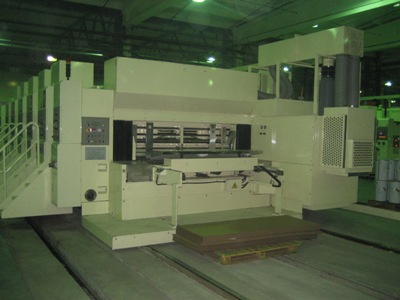 5. Социальное партнёрство техникума и ОАО «Каменская БКФ»
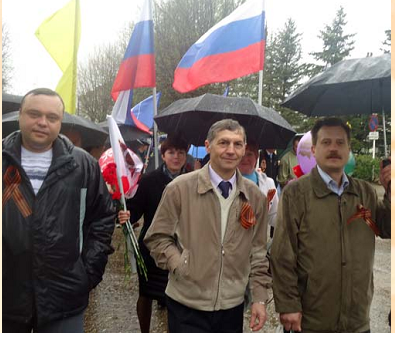 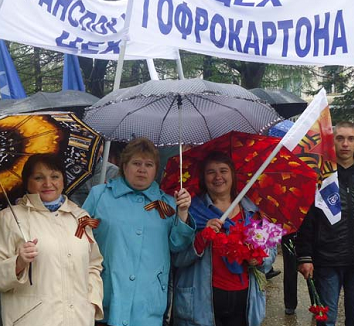 Мастер готовой проукции Миронова Нина Анатольевна
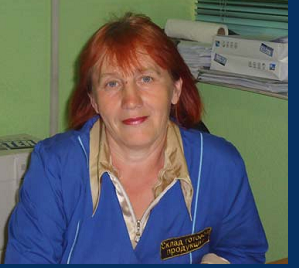 Вопросы по разделам 3, 4 и5
Раздел 3.
1.Кто был первым владельцем фабрики?
2.Кто знает куда было вывезено оборудование фабрики во время войны?
3.Кто знает дополнительные сведенья об истории фабрики.?
Раздел 4.
      1.Почему на предприятии планируют установить новую БДМ?
      2.Почему  устанавливают новый гофроагрегат?
     3.Что Вы знаете о гофрокартоне и его использовании?
Раздел 5.
      1. Кого вы узнали на фотографиях?
      2. Есть ли у Вас в семье работники предприятия окончившие наш
      технику?
      3.Хотели бы Вы окончив техникум ,работать на ОАО «Каменская
      БКФ»